O Jesus, I Have Promised
ANGEL’S STORY
7.6.7.6.D
4/4
G/B - MI

Verses: 5
PDHymns.com
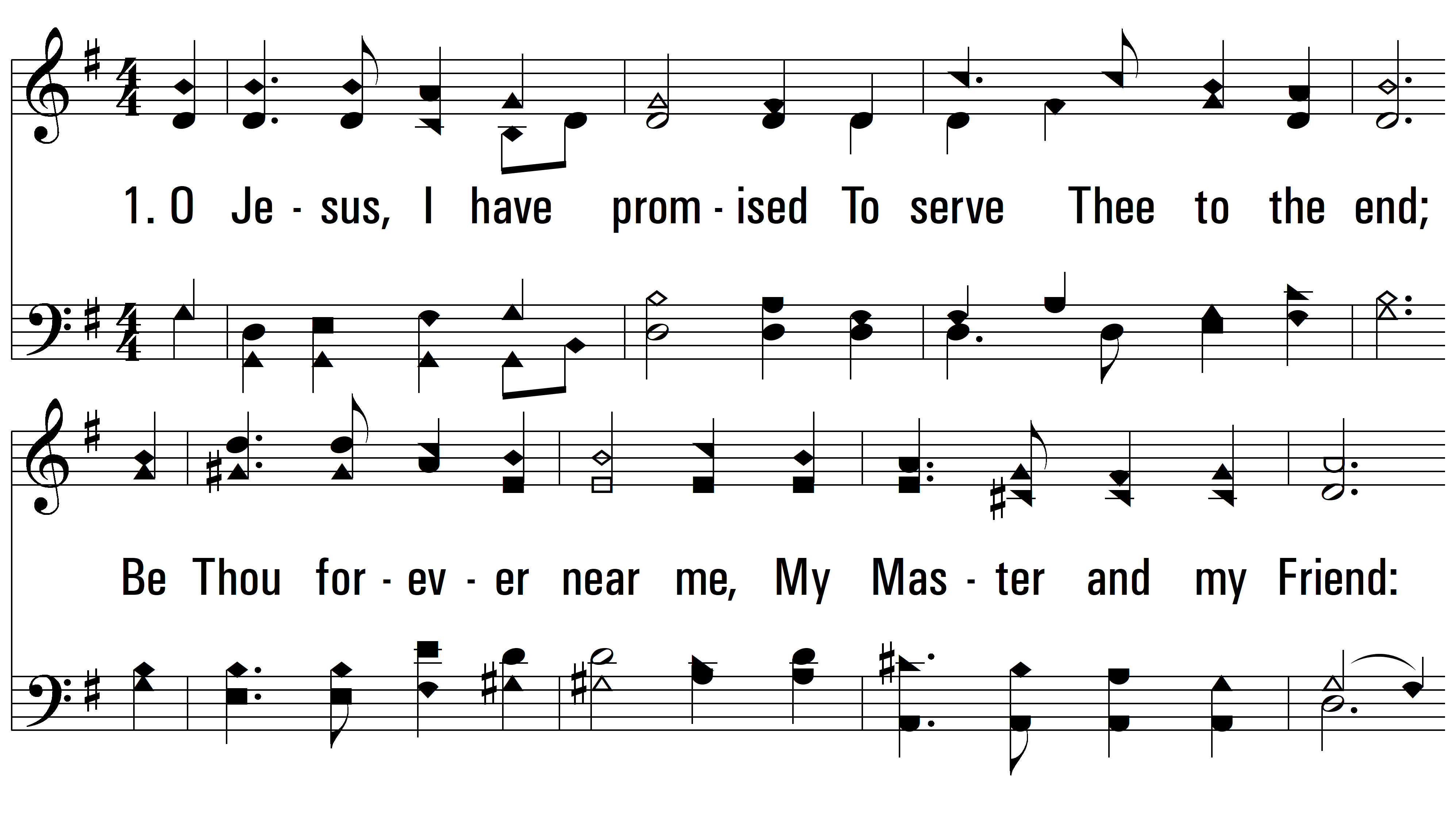 vs. 1 ~ O Jesus, I Have Promised
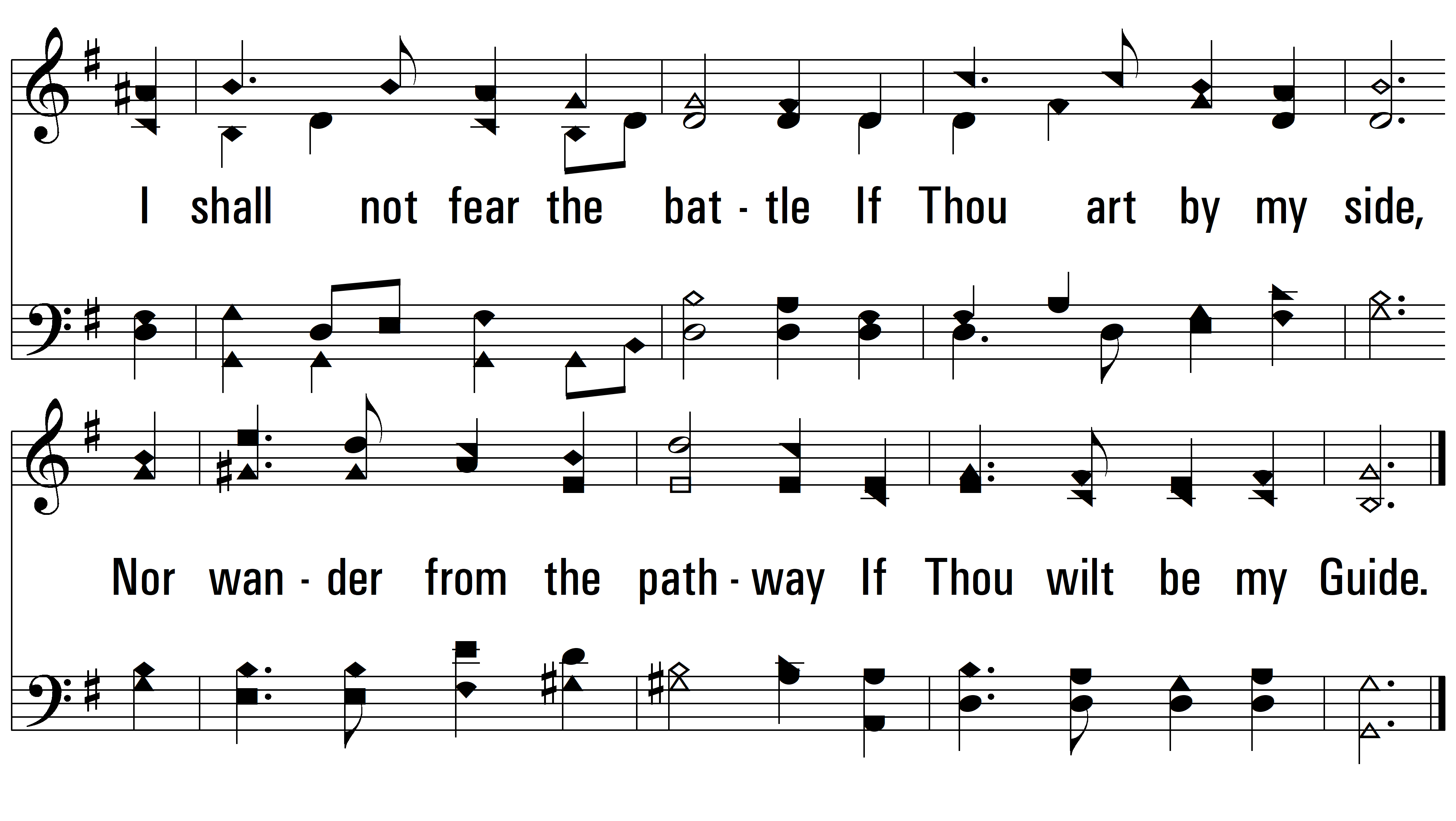 vs. 1
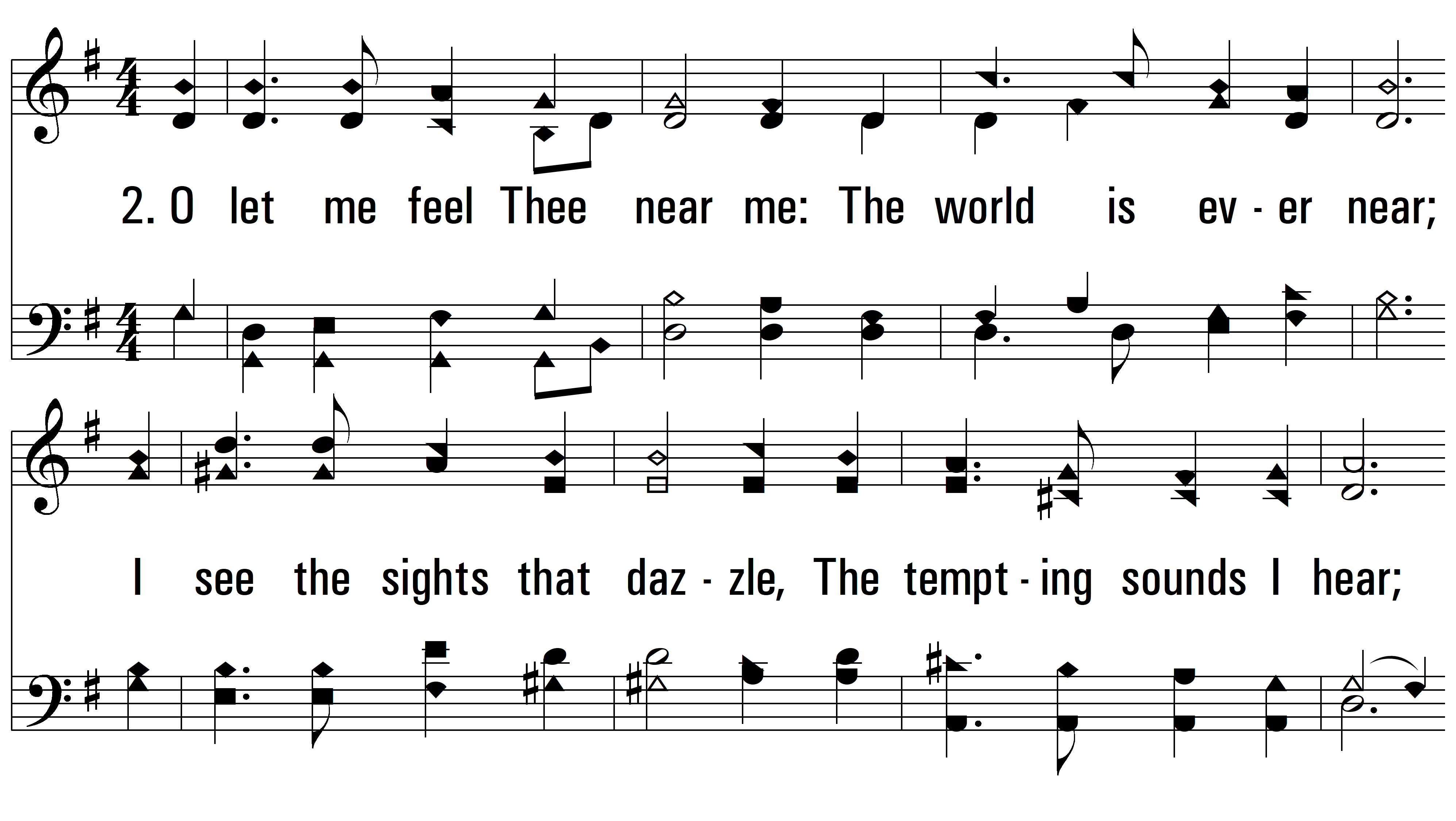 vs. 2 ~ O Jesus, I Have Promised
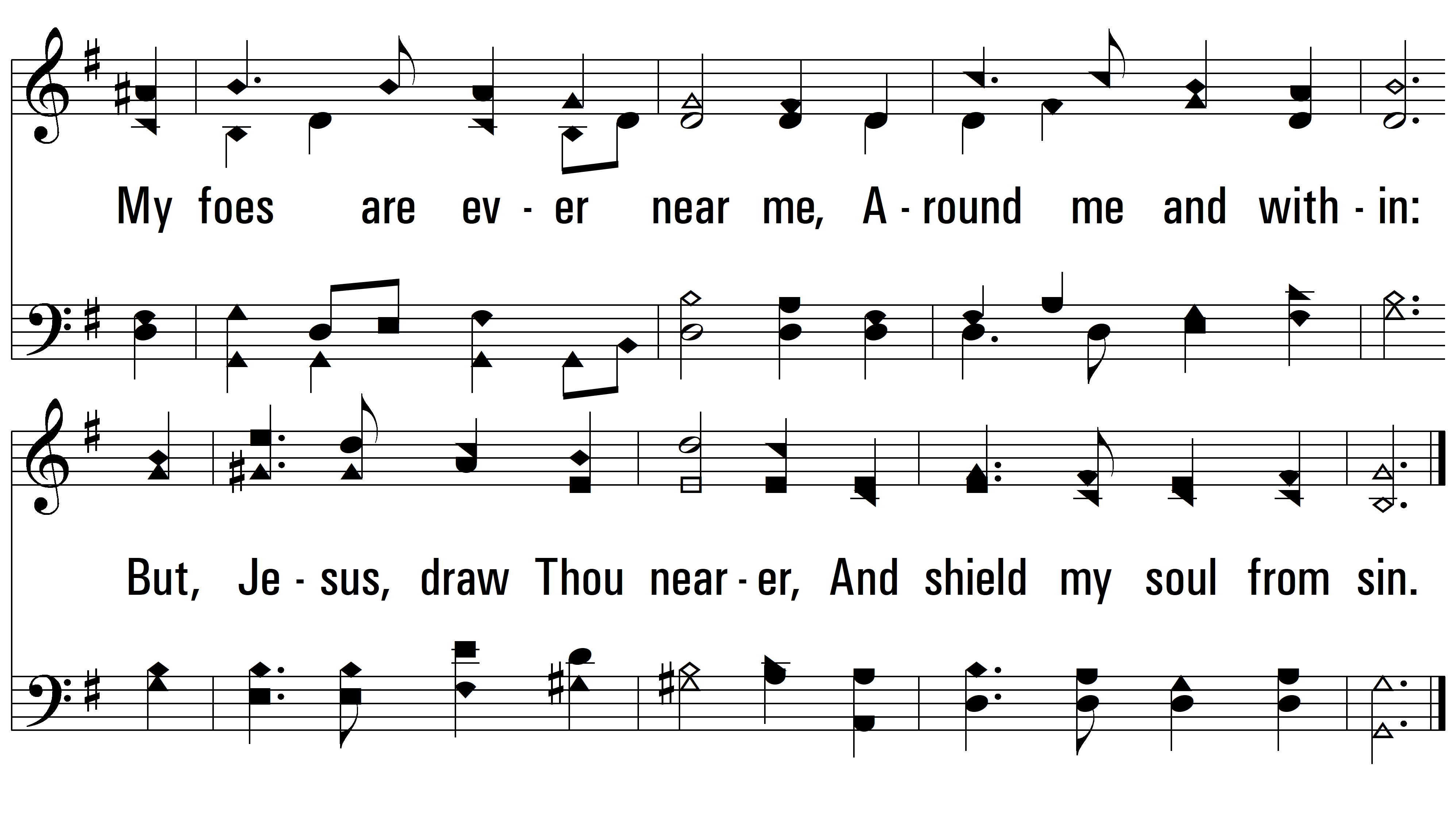 vs. 2
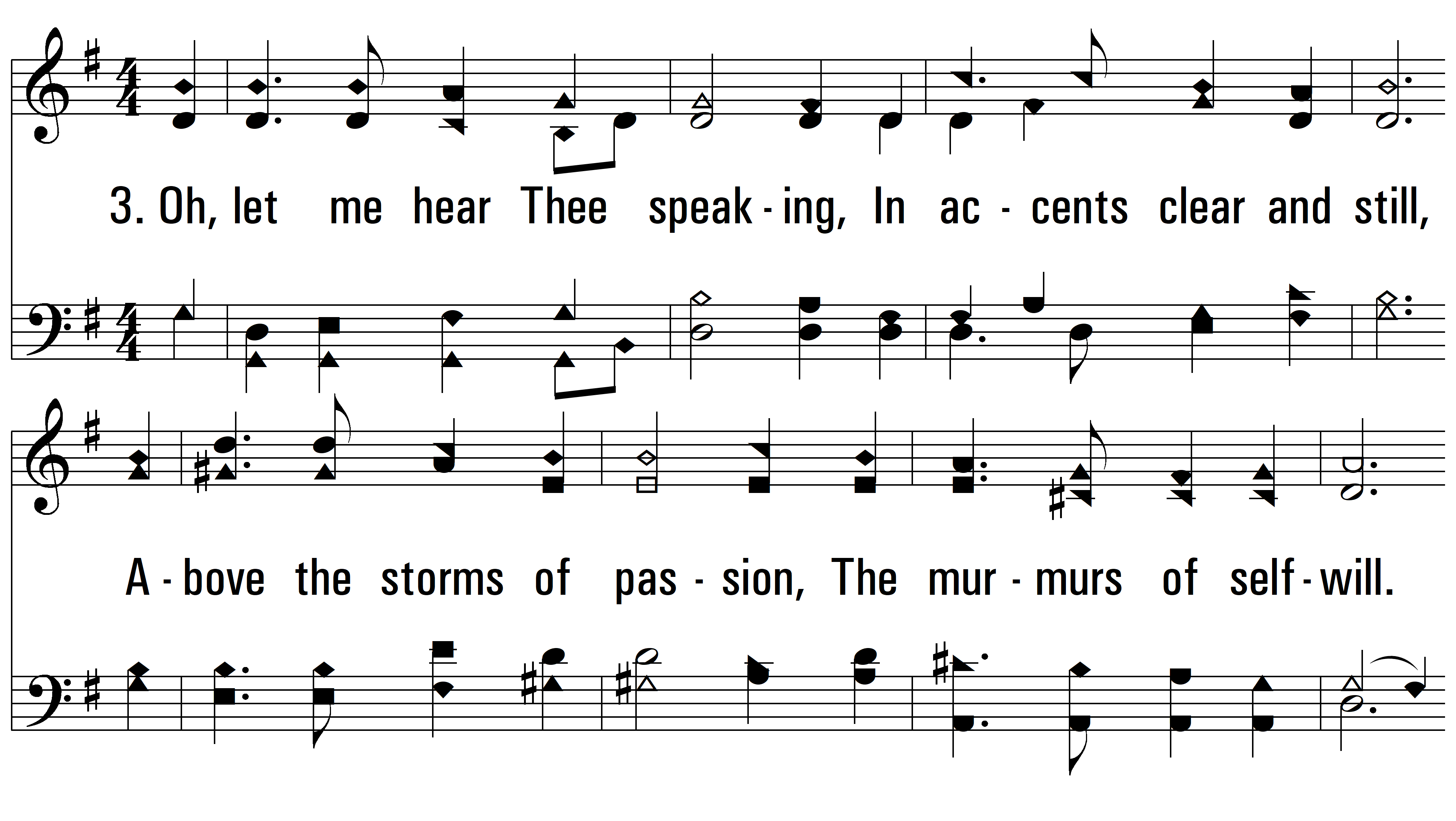 vs. 3 ~ O Jesus, I Have Promised
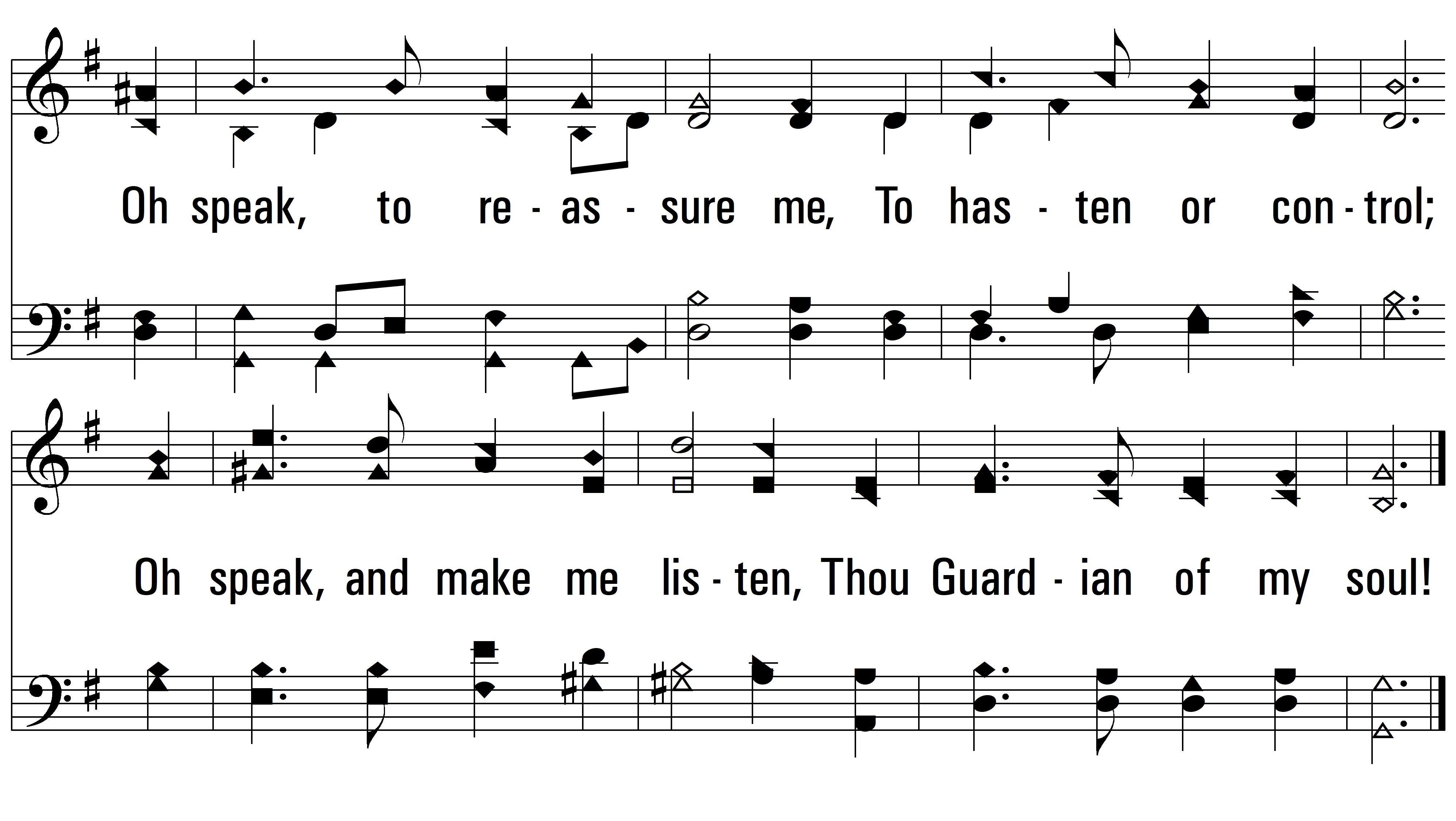 vs. 3
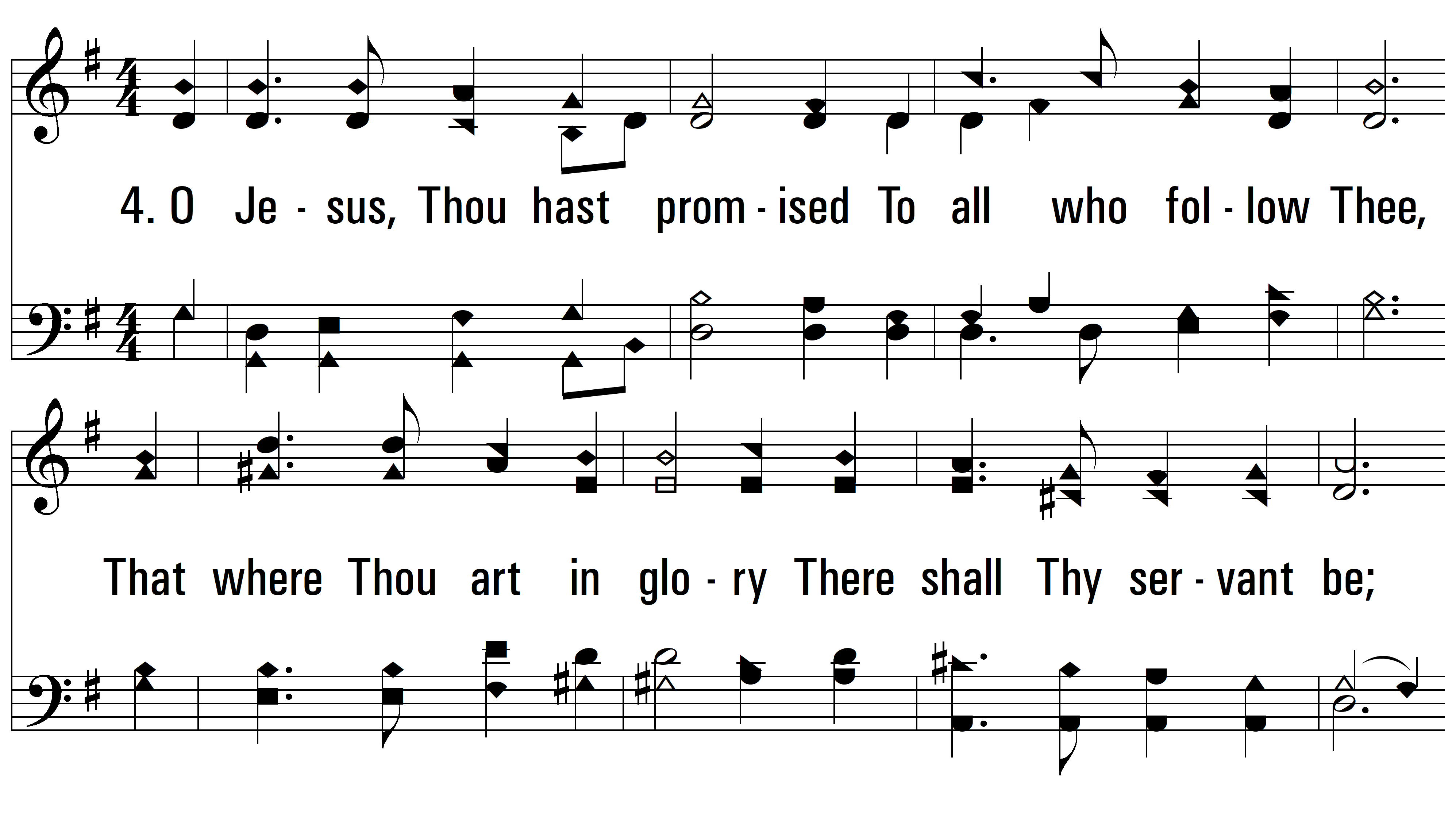 vs. 4 ~ O Jesus, I Have Promised
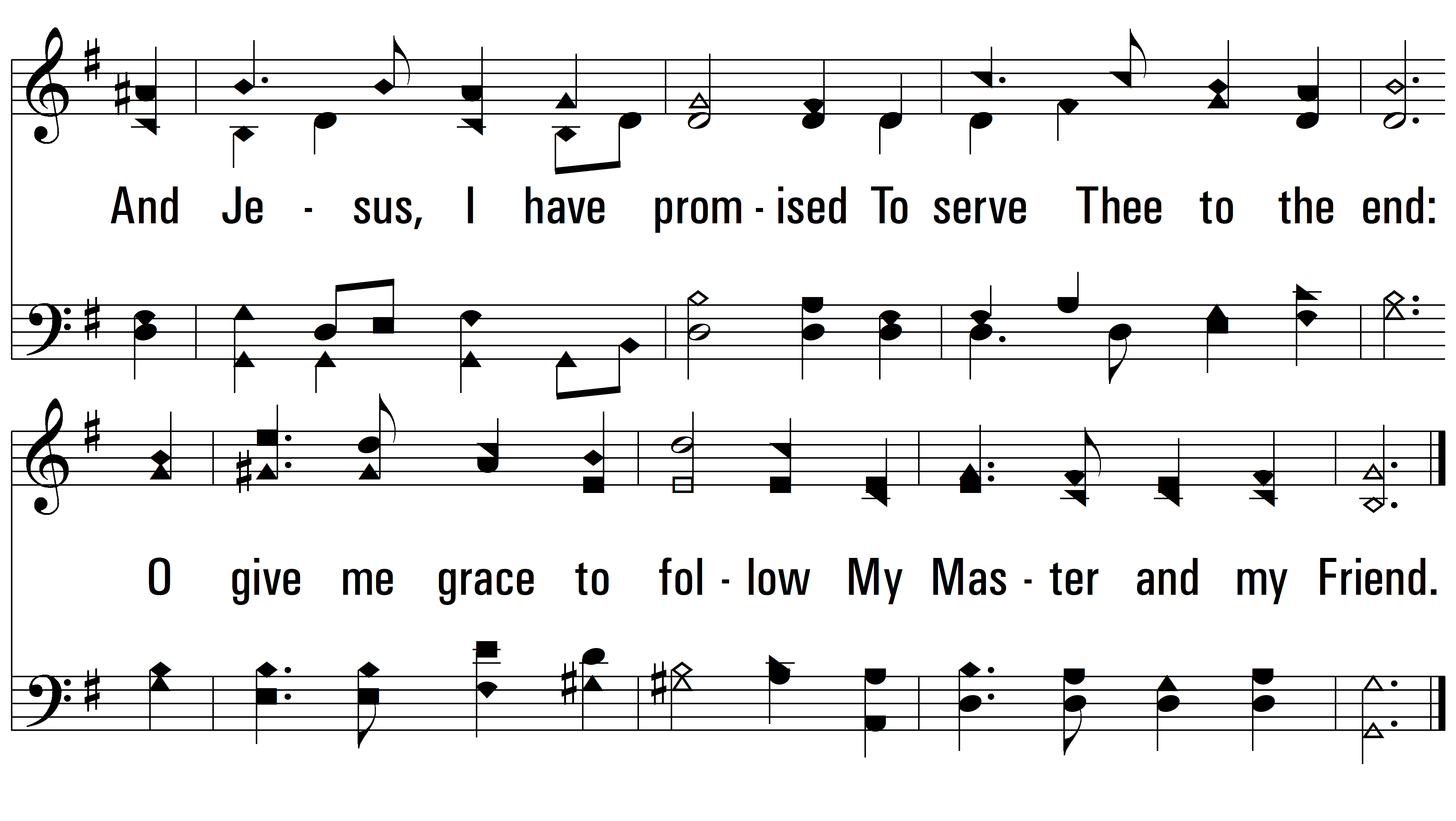 vs. 4
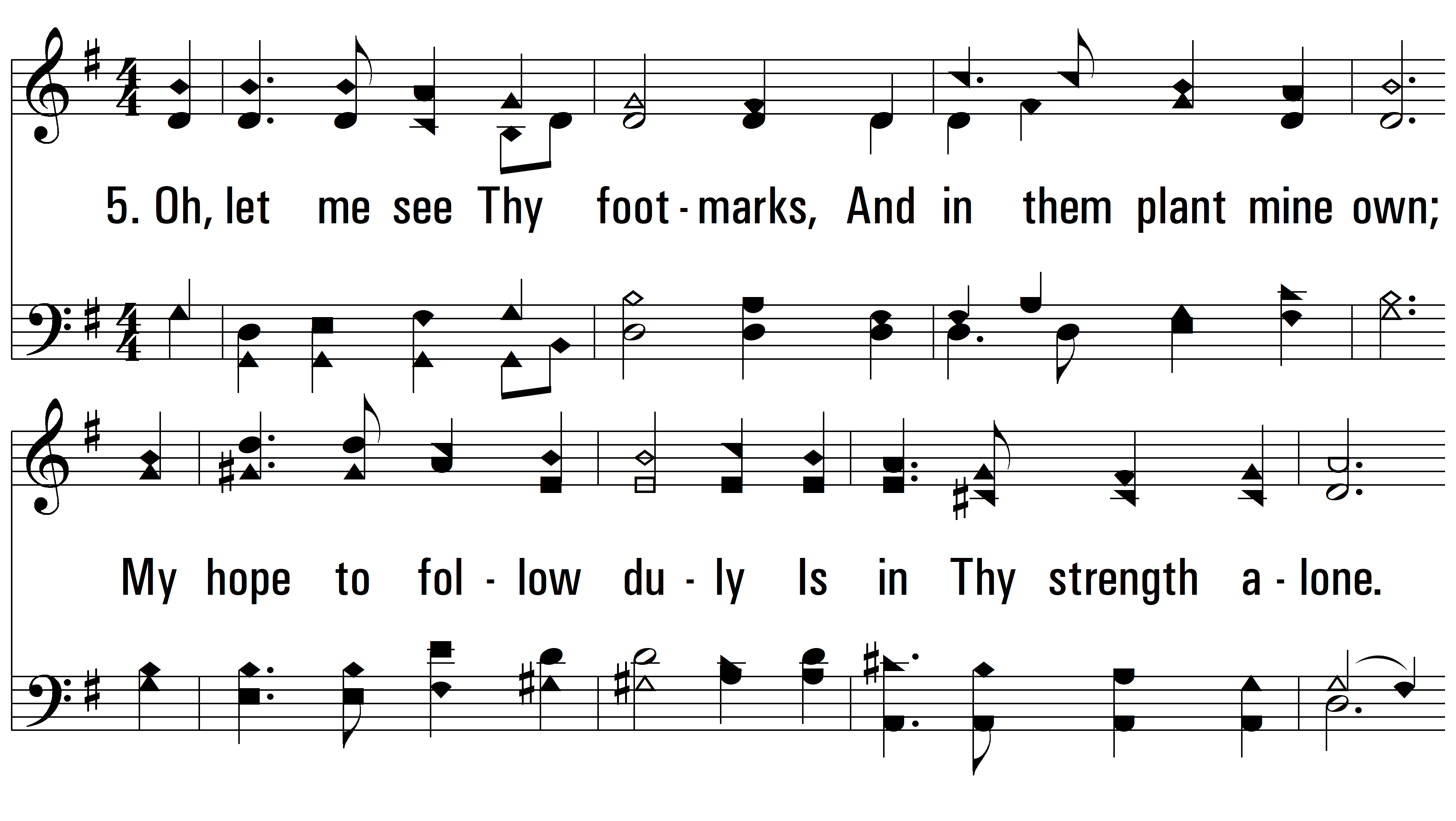 vs. 5 ~ O Jesus, I Have Promised
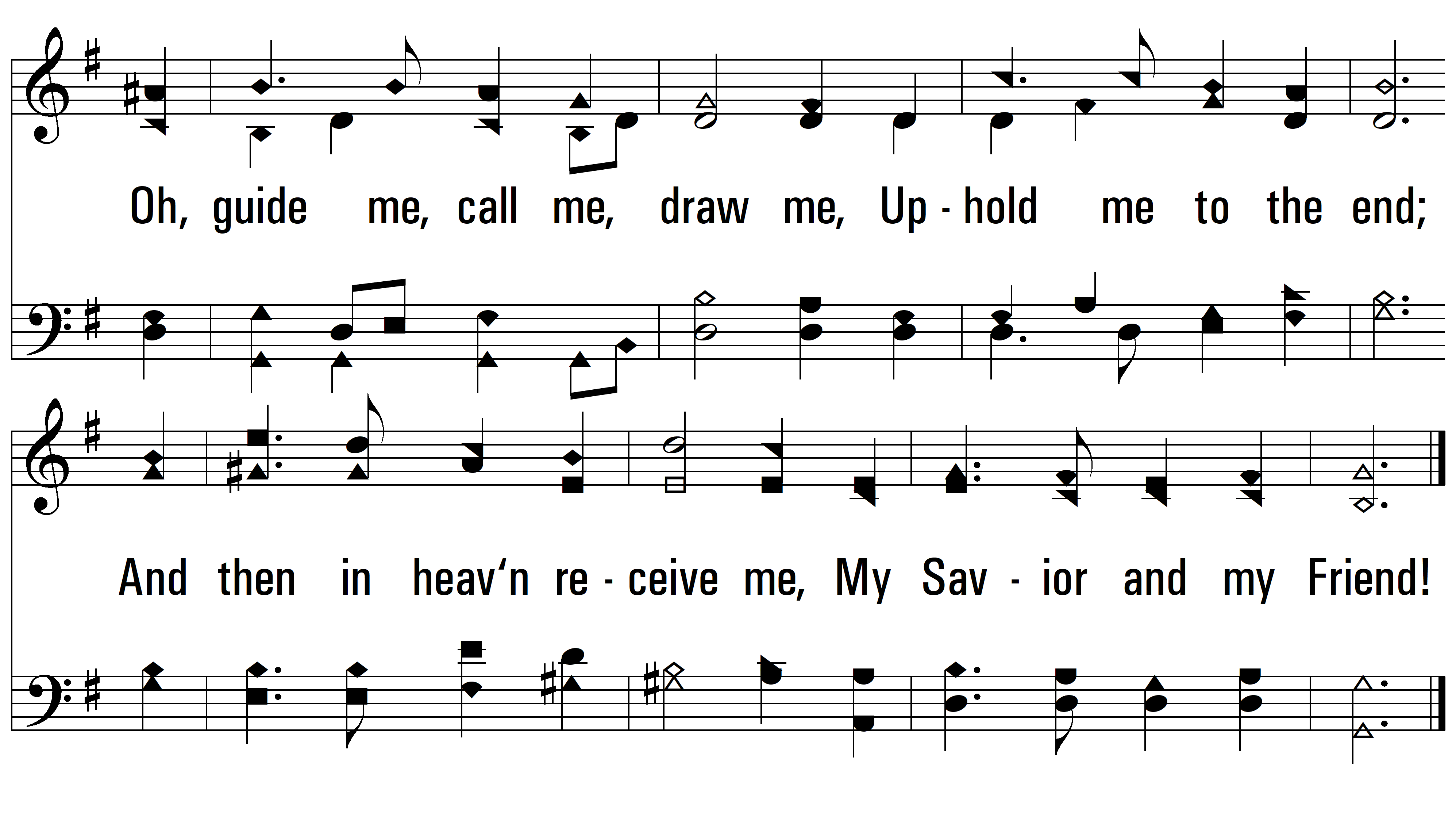 END
PDHymns.com
vs. 5